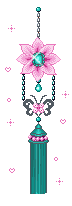 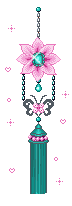 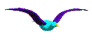 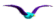 Thứ ba ngày 8 tháng 3 năm 2022
TẬP ĐỌC
CỬA SÔNG
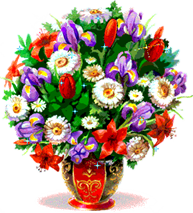 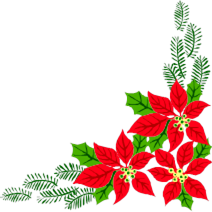 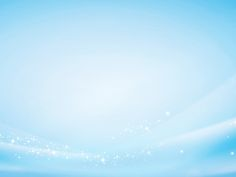 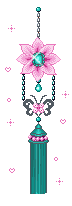 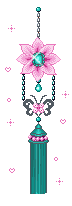 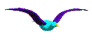 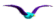 KHỞI ĐỘNG
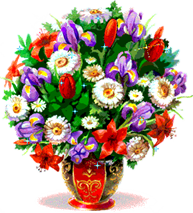 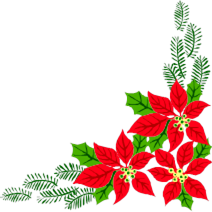 +Hãy kể những điều em biết về các vua Hùng ?
Các vua Hùng là những người đầu tiên lập nước Văn Lang, đóng đô ở thành Phong Châu - Tỉnh Phú Thọ.
- Thời đại Hùng Vương truyền được 18 đời, trị vì 2621 năm (Từ năm 2879 trước công nguyên đến năm 258)
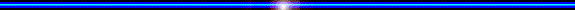 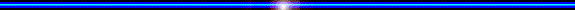 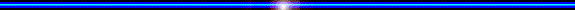 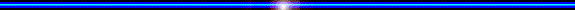 Em hãy nêu nội dung bài Phong cảnh đền Hùng
Ca ngợi vẻ đẹp tráng lệ của đền Hùng và vùng đất Tổ, đồng thời bày tỏ niềm thành kính thiêng liêng của mỗi con người đối với tổ tiên.
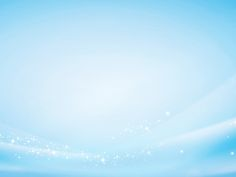 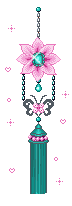 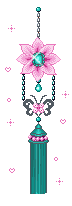 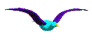 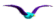 HÌNH THÀNH KIẾN THỨC MỚI
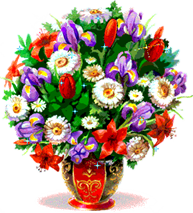 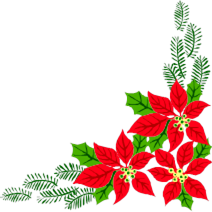 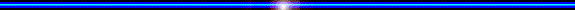 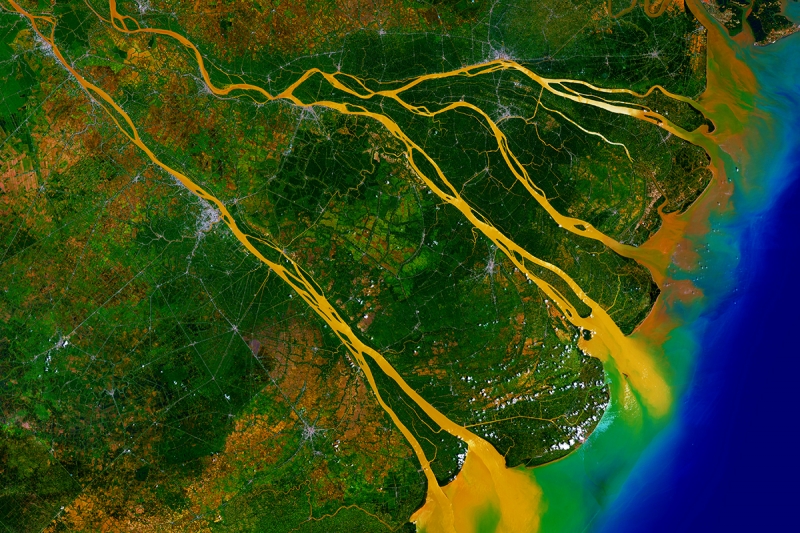 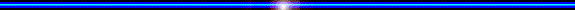 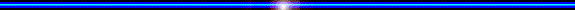 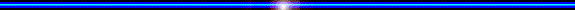 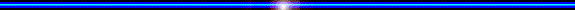 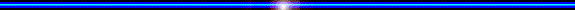 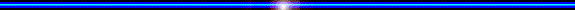 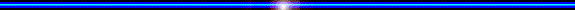 Tập đọc
CỬA SÔNG
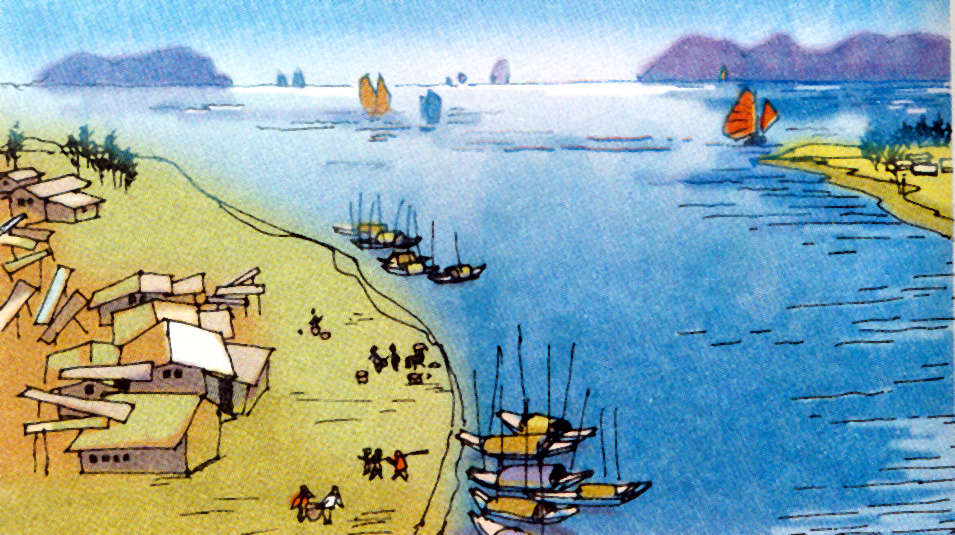 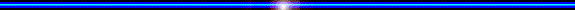 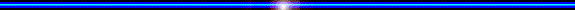 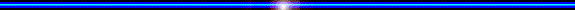 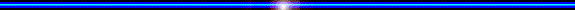 Tập đọc
CỬA SÔNG
      
       Luyện đọc                           Tìm hiểu bài
Dập dờn sừng sững , Sóc Sơn , lưng chừng
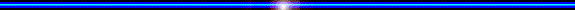 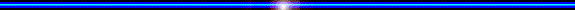 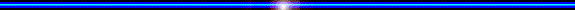 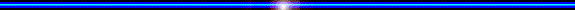 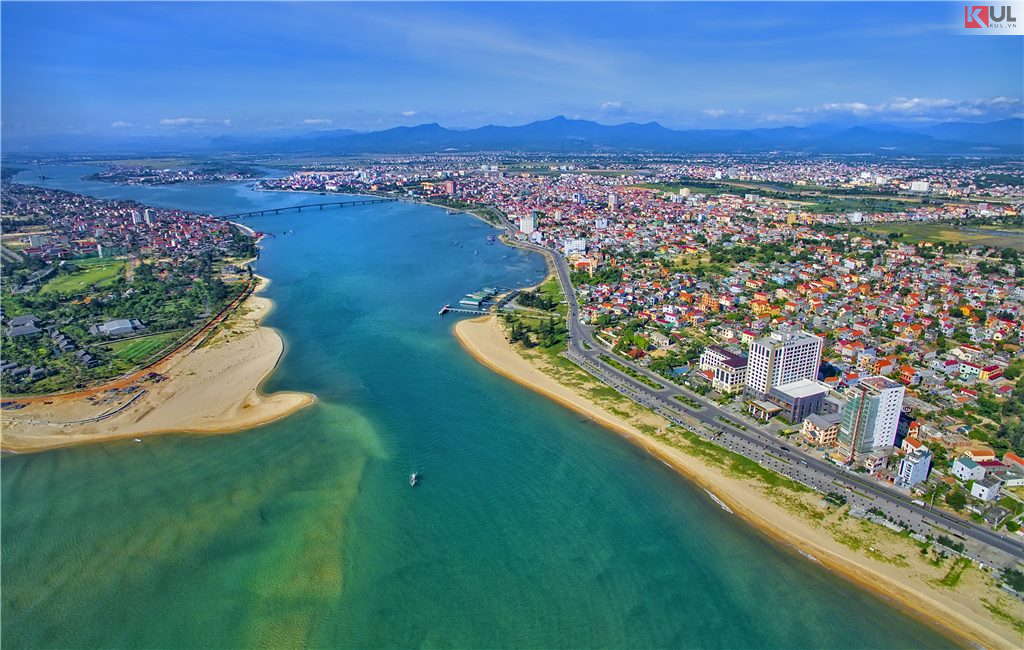 Cửa sông Nhật Lệ - Quảng Bình
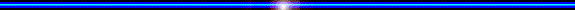 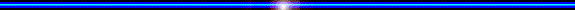 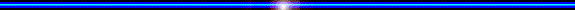 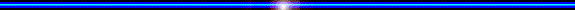 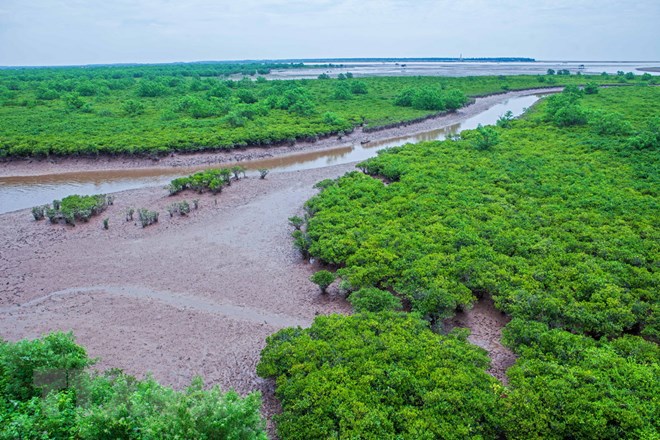 Bãi bồi sông Hồng
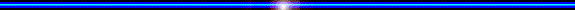 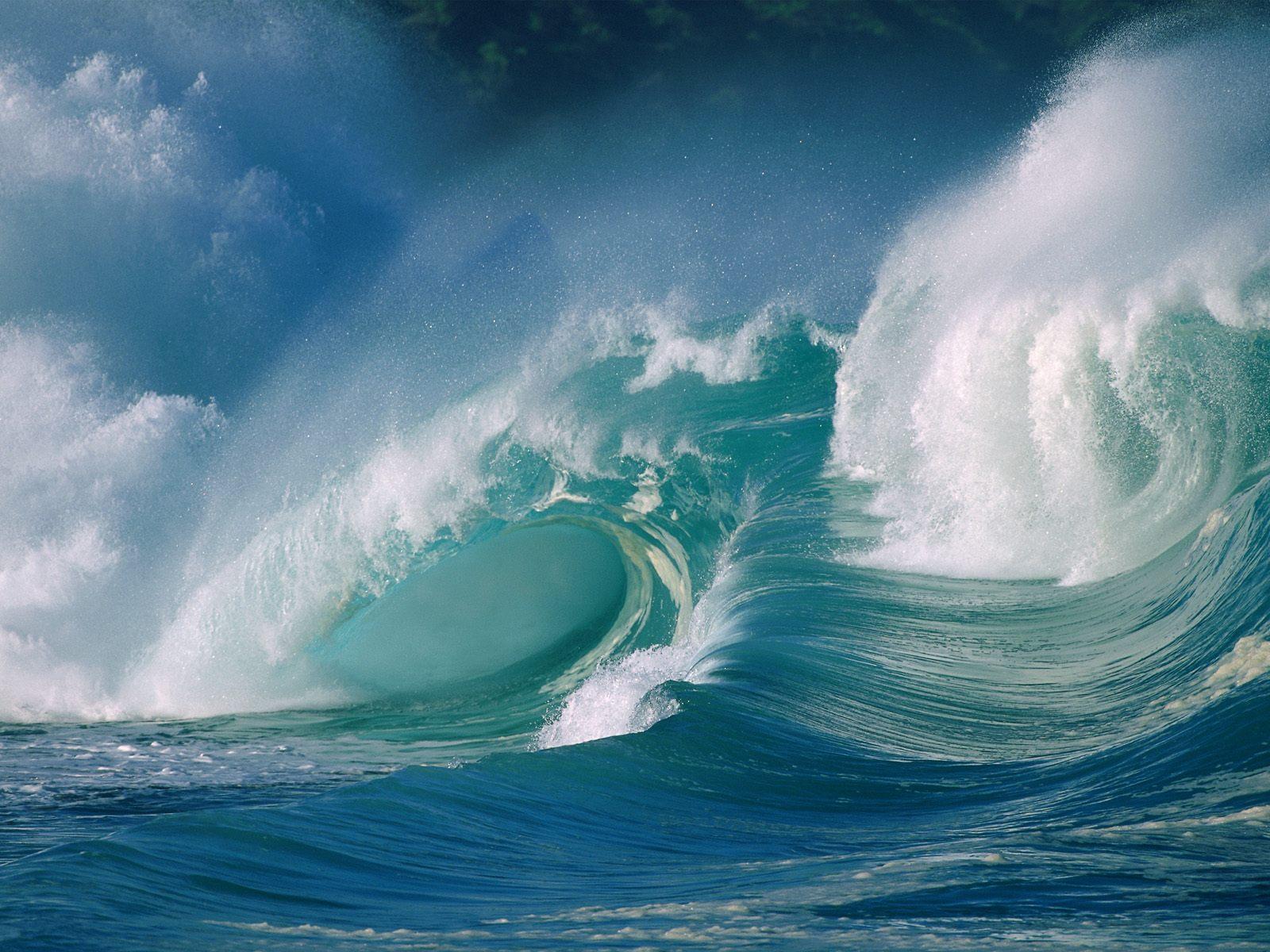 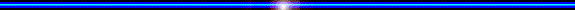 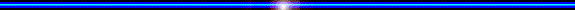 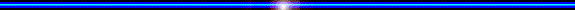 Sóng bạc đầu
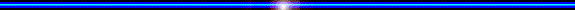 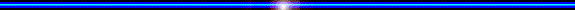 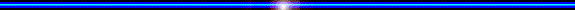 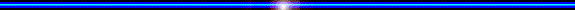 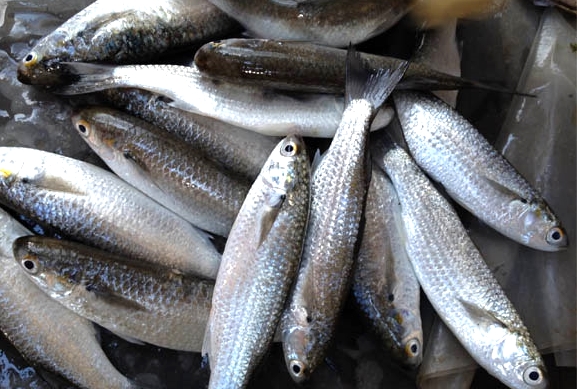 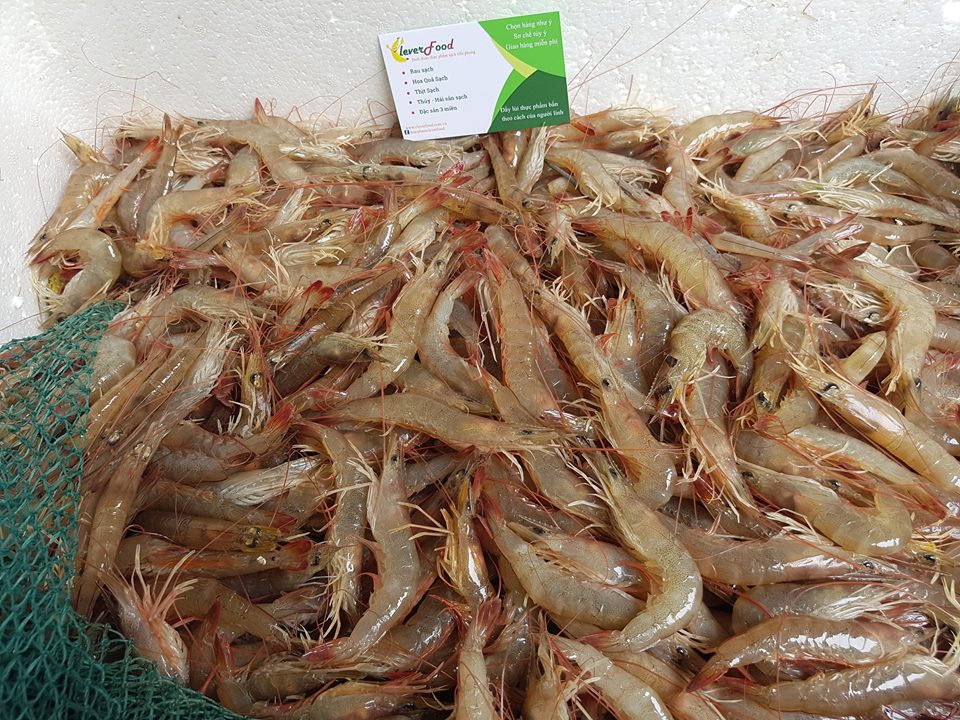 Cá đối
Tôm rảo
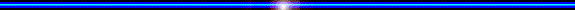 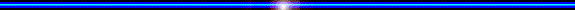 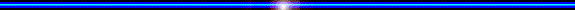 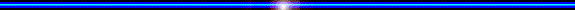 Tìm hiểu bài 




   Là cửa nhưng không then khoá
   Cũng không khép lại bao giờ
   Mênh mông một vùng sóng nước
   Mở ra bao nỗi đợi chờ.
Trong khổ thơ đầu, tác giả dùng những từ ngữ nào để nói về nơi sông chảy ra biển ?
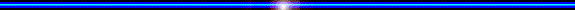 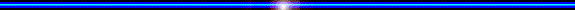 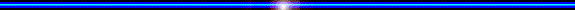 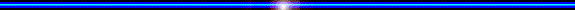 Cách nói đó rất đặc biệt cửa sông cũng là một cái cửa nhưng khác cái cửa bình thường không có then, có khoá.
Cách giới thiệu ấy có gì hay ?
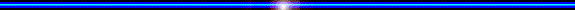 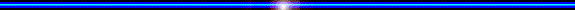 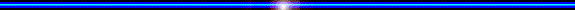 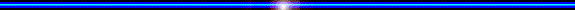 Theo bài  thơ, cửa sông là một địa điểm đặc biệt như thế nào ?
+ Là nơi những dòng sông gửi phù sa lại để 
bồi đắp bãi bờ. 
+ Là nơi nước ngọt chảy vào biển rộng. 
+ Là nơi biển cả tìm về với đất liền. 
+ Nơi thuyền bè qua lại, nơi ghi dấu các cuộc
 tiễn đưa
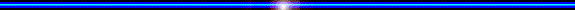 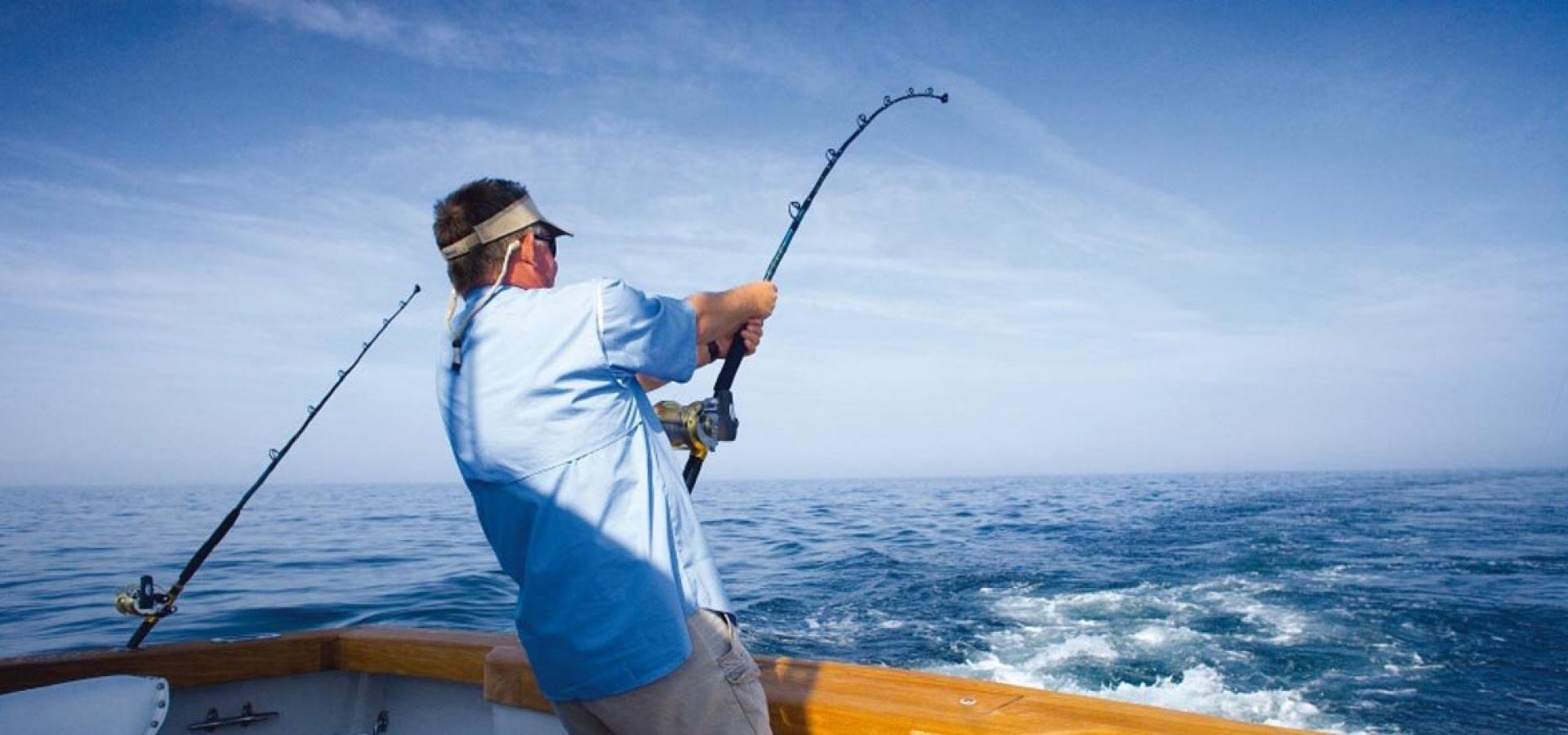 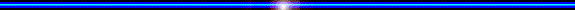 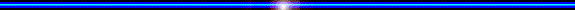 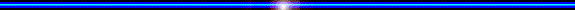 Cần câu uốn cong lưỡi sóng
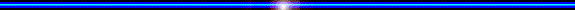 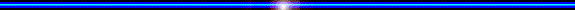 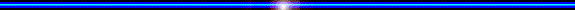 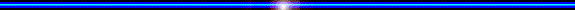 Phép nhân hoá ở khổ thơ cuối giúp tác giả nói lên điều gì về “tấm lòng” của cửa sông đối với cội nguồn ?
Dù giáp mặt cùng biển rộng
Cửa sông chẳng dứt cội nguồn
Lá xanh mỗi lần trôi xuống
Bỗng … nhớ một vùng núi non
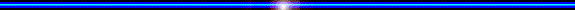 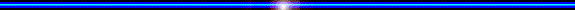 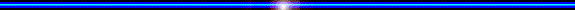 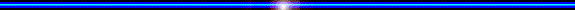 Cả khổ thơ cuối là một lời khẳng định: Cho dù ngày đêm giáp mặt với biển nhưng sông  không bao giờ quên rằng để đến với biển phải xuất phát từ cội nguồn.
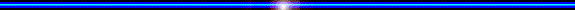 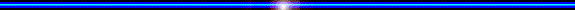 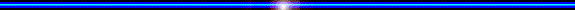 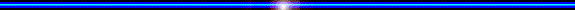 Qua bài thơ tác giả muốn nói với em điều gì ?
Nội dung chính: Qua hình ảnh cửa sông, tác giả ngợi ca tình cảm thủy chung, uống nước nhớ nguồn
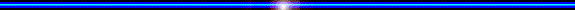 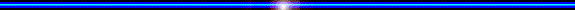 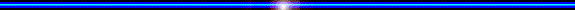 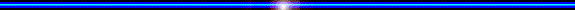 Luyện đọc diễn cảm

Nơi cá đối vào đẻ trứng
Nơi tôm rảo đến búng càng
Cần câu uốn cong lưỡi sóng 
Thuyền ai lấp loá đêm trăng.

Nơi con tàu chào mặt đất 
Còi ngân lên khúc giã từ
Cửa sông tiễn người ra biển
Mây trắng lành như phong thư
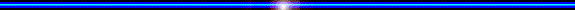 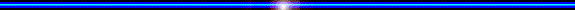 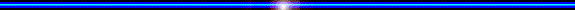 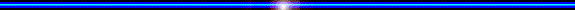 Tập đọc
Cửa sông
Nội dung chính: 
Qua hình ảnh cửa sông, tác giả ngợi ca tình cảm thủy chung, uống nước nhớ nguồn
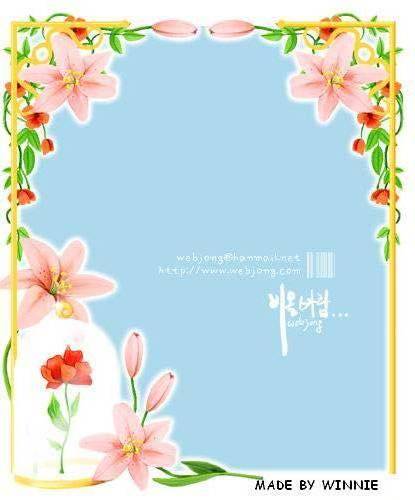 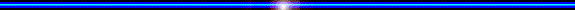 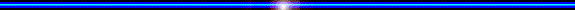 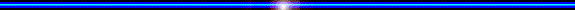 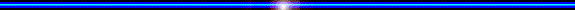 Củng cố:
Dặn dò:
Học thuộc lòng bài thơ “Cửa sông”
Chuẩn bị bài: Nghĩa thầy trò
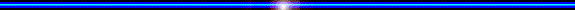 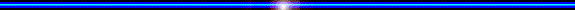 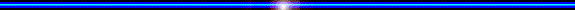 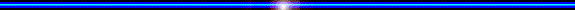 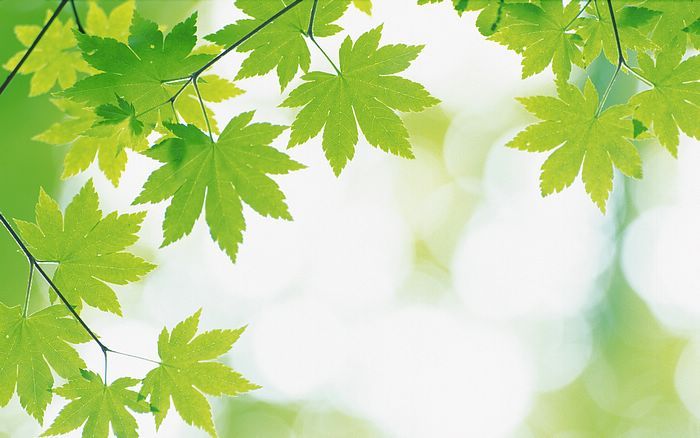 CHÀO CÁC EM !